SPİNAL ORTEZLER
Spinal Ortez Terminolojisi
Terminolojik olarak bir spinal ortez, içine aldığı vücut bölgesine göre isimlendirilir.

SİO: Sakral ve ilium

LSO: Lomber ve sakral

TLSO: Torasik , lomber ve sakral
 
CTLSO: Servikal, torasik, lomber ve sakral bölge

CO: Servikal

CTO: Servikal ve torasik 
 
                                                                                      bölgeyi kapsayan ortezler
Amaçlanan fonksiyonlar
Gövde hareketlerini genel olarak kısıtlamak, spinal immobilizasyon

Bir intervertebral aralığın hareketlerini kısıtlamak, segmenter immobilizasyon

Dış kuvvet uygulayarak deformiteyi düzeltmek veya deformitenin ilerlemesini önlemek

   Bir spinal ortez, bu fonksiyonlardan en az birini gerçekleştirir.
Spinal hareket düzlemleri
Sagital düzlem: 
    Fleksiyon, Ekstansiyon

Koronal (veya)  Frontal düzlem: 
    Lateral fleksiyon

Transvers düzlem:
    Rotasyonlar
Spinal ortezlerde başarılı olmak için:
Ortezin biyomekanik işlevlerini ve hastanın ortezden edineceği yararları iyi bilmek gerekir

Fabrikasyon ve uygulama işlemleri dikkatli yapılmalıdır

Hasta eğitimi, egzersizler ve gerekli görüldüğünde fizik tedavi ajanları ile birlikte uygulanmalıdır
Ortez yapım malzemeleri
A-Geleneksel  spinal ortezler



B-Termoplastik spinal ortezler
A-Geleneksel spinal ortezler
Metal ve deriden yapılır

Hareket kontrolü ve gövde desteği sağlar

Pelvik ve torakal parçaları bulunur

Lateral ve veya paraspinal vertikal barları vardır
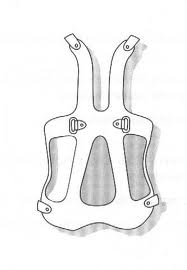 Torasik parça
TLSO’da vertikal paravertebral barlar spina skapulaya uzanır

LSO’da vertikal paravertebral barlar skapula alt kenarından 2.4 cm aşağısına kadar uzanır
Pelvik parça:








Alt ucu sakrokoksigeal ekleme uzanır. Gluteal kasları kaplayacak ve maksimum  pelvik destek verecek şekilde tasarlanmıştır. Kenarları “midaksiller trokanterik çizgi” önünde biter
Ön ortada bağlanan abdominal korse, abdominal basıncı attırır
TLSO
LSO
Chairback LSO
Paraspinal barlar
Abdominal korse
Fleksiyon ve ekstansiyon 
kontrolü sağlar
Kinestetik hatırlatıcıdır
Bel ağrısında kullanılabilir
Spinal kırıklarda yeterli değildir
TLSO olarak modifiye edilebilir
Knight LSO
Sagital düzlemde olduğu kadar frontal düzlemde de hareketi kısıtlamak amacıyla lateral barları bulunur
Bel ağrısında ve stabil lumbar kırıklarda kullanılabilir
TLSO olarak modifiye edilebilir
Fleksiyon kontrollü TLSO: Jewett ve CASH ortezleri
Gövdede hiperekstansiyon postürü oluşturur, ekstansiyona izin verir
Alt torasik ve lumbar kompresyon kırıklarında fleksiyonu engeller ve iyileşme sürecini kolaylaştırır
Piyasada çeşitli boylarda hazır olarak üretilir
Jewett ortezinde yan barlar, sternal ve pubik petler ve posterior lumbar pet bulunur
CASH ortezde önde çapraz metal barlar, bunların ucunda sternal ve pubik petler, lateral petler ve lateral petlerin hizasında posterior lumbar pet bulunur
Taylor: TLSO
 
Sagital düzlemde kontrol sağlar
Pelvik ve torakal parça, paravertebral bar, ek olarak interskapular band ve aksiller askıları bulunur
Knight Taylor: TLSO

Sık kullanılan bir ortez
Taylor orteze ek olarak lateral barları var
Torakal ve lumbar vertebrada frontal ve sagital düzlemde kontrol amaçlanır
Her 3 düzlemde hareketi kısıtlayan TLSO:
Geleneksel TLSOya subklaviküler uzatma eklenir

Bu şekilde transvers düzlemdeki rotasyon hareketleri de kontrol edilir

Aşağı torakal ve lumbar omurga immobilizasyonunda kullanılır
B-Termoplastik spinal ortezler
Sıcak bunaltmasına önlem olarak ortez malzemesi delikli olabilir

Yaraya karşı önlem olarak içi köpük kaplı olabilir

Hastalar ortezi ince bir T-shirt üstüne giyerler
Vücut ceketleri (TLSO) :
Her 3 düzlemde hareket kısıtlanması gerekiyorsa

Çoklu segment instabilitesi veya burst kırığı varsa

Hasta, torakolumbar düzeyde füzyon operasyonu sonrası dönemdeyse

Vücut kalıbı alınarak hazırlanır
Ortadan bağlantılı tek parça veya yan bağlantıları olan ön ve arka iki parça - “shell”- olarak hazırlanabilir

Üst çizgi arkada spina skapulaya önde klavikulanın hemen altına kadar uzanır

Alt çizgi önde pubis arkada sakrokoksigeal ekleme kadar uzanır

Üst torakal instabilitede veya deformitede servikal eklenti ile (CTLSOşeklinde) modifiye edilebilir

LS kavşak immobilizasyonu isteniyorsa kalça eklemi ve uyluk parçası eklenebilir
Bel ağrısında spinal ortez
Endikasyonları:

Ağrı nedeniyle fonksiyon kısıtlanmışsa

Ortez ile ağrı azalıyorsa

Spinal veya abdominal kas zayıflığı ağrı ve deformiteye yol açıyorsa
Amaçları:
Ağrılı bel hareketlerini kısıtlamak

Etkilenen anatomik yapılardan yükü alarak istirahat sağlamak

Abdominal desteği arttırmak

Ağrıyı azaltan optimal postürü sağlamak
Bel ağrısında spinal ortez
Korseler giyenlere ani ve geniş hareketleri kısıtlama konusunda hatırlatma - kinestetik hatırlatıcı işlevi- yaparlar

Rijit TLSO ların ağrıda kullanılması zordur, hasta uyumu düşüktür ve yararı konusunda bilimsel kanıt yoktur

En sık kullanılan lumbosakral ortezdir.
LS korseler
Esnek balenleri olan esnek ve yumuşak malzemeden yapılan bir ortezdir
Hareketi TLSO kadar kısıtlamaz. Kinestetik hatırlatıcıdır
Ön kenar xiphoid processden simfizis pubise kadar uzanır. 
Arka kenar skapula altından sakrokoksigeal ekleme kadar uzanır
Abdominal basıncı attırarak omurgayı destekler
Bel ağrısında etyolojiye göre uygun postür seçimi
Disk herniasyonu, kök basısı olan hastalar lumbar ekstansiyon postürü (anterior pelvik tilt) veren ortez ile rahat eder

Spondilolizis, listezis, kanal darlığı, faset sendromu, instabilite ağrısı olan hastalar hafif lumbar fleksiyon (posterior pelvik tilt) postürü veren ortez ile rahatlar

LS kas zorlanması (Strain) olgularında lumbar lordoz azaltılınca (posterior pelvik tilt) ve abdominal basınç artınca rahatlama olur. Bu postürde yük vertebral korpuslara biner ve paravertebral kaslar istirahat eder
Spinal deformitelerde ortez
A- Skolyoz



B- Kifoz
A-Skolyoz
Skolyoz, 3 boyutlu progresif eğrilikle tanımlanan spinal deformitedir

Torasik eğrilere hipokifoz eşlik edebilir

İdyopatik, paralitik ve konjenital formları vardır

Progresif olma eğilimi tanı konduğu yaş ve açı ile koreledir. 10 yaş altında 20 dereceden fazla eğriler progresiftir             (Lonstein JE, 1984)

1950’lerde CTLSO olan Milwaukee, non-operatif bir tedavi yöntemi olarak kullanılmıştır

Daha sonra daha alçak profilli, kol altına kadar devam eden TLSO’lar kullanıma sunulmuştur
Skolyoz
Skolyozda aksiyel yüklenme olmasa dahi eğrilik artma gösterir, çünkü plastik bir deformasyondur
Kritik yük: Eğri progresyonunda hızlanmaya yol açan yük. Büyük açılı eğrilerde kritik yüklenme kapasitesi çok azalmıştır
Apeksten uygulanan transvers kuvvet ile yüklenme kapasitesi artar. 45 derece üstündeki eğrilerde transvers kuvvet ile kapasite % 20’den 30’a çıkar ama bu durum,eğrinin progresyonunu kontrol etmeye yetmez.
Skolyoz
Eğri açısı ortez ile azaltılırsa kritik yüklenme kapasitesi artar.

Ortezin giyilmesinden 1-2 ay sonra çekilen grafilerde eğri açısının ve rotasyonun düzeldiğinin görülmesi gerekir (Upadhay S S,1995)

Eğrinin uç noktalarını etkin bir şekilde stabilize etmek gerekir
Skolyoz ortezinde prensipler
Torakal eğriliğin sona erdiği vertebral düzeye dek ortez devam etmelidir (Uç nokta desteği).
Düzelme seviyesinin daha altında sona eren ortezlerde, her vertebra segmenti için stabilite %20 azalır
Apikal pet yerleşimindeki hatalar da benzer oranda stabilizasyon kaybı oluşturur
Çocuk büyüdükçe, apikal pet yerleşim yeri ve ortez yüksekliği ayarlanmalıdır
Pasif olarak 3 veya 4 nokta prensibini kullanır.
Genel spor aktiviteleri sırasında ortez çıkarılır.
Skolyozda ortezleme hedefleri
İdyopatik skolyozda iyi seçilmiş olgularda cerrahi girişime gerek kalmaksızın progresyonu önleyebilir veya cerrahi girişim için uygun zaman gelene kadar progresyonu kontrol edebilir

Paralitik skolyozda , küçük çocukta oturma dengesine yardımcı olup spinal füzyon operasyonunu geciktirebilir (Ama önleyemez)

Konjenital eğrilerde düzeltici fonksiyon gösteremez ama sekonder deformitelerin oluşmasını önler.
: Milwaukee
CTLSO
Pelvik parça: Hasta kalıbına göre yapılırsa avantajlıdır, prefabrike olabilir. Trokanterleri kaplayabilir

Boyun halkası (Distraksiyon uygulamaz, vertikal barları stabilize eder) Rahatlık amacıyla oksiput ve boğaz petleri vardır

Bu iki parçayı birleştiren, önde 1,arkada 2 vertikal bar

Primer eğri apeksinden kuvvet uygulayan pet

Aksiller askı
Milwaukee CTLSO
Dekompanse eğrilerde modifikasyon gerekir, ör: hipokifoz
Dezavantaj: 
Boyun halkası kıyafet içinden görünür 
Avantaj:
Solunum sıkıntısı yaratmaz  
Çocuk büyüdükçe kolayca ortez uzatılıp apeks pet destek yeri değiştirilebilir
Alçak profilli TLSO
Boston 







Günde 18-23 saat yani tam zamanlı giyilir
35 derece altındaki tek eğrilerde etkin kontrol sağlar
Yüksek açılı eğrilerde)35-45 derece) Charleston’a oranla daha etkin
Birden fazla eğrilerde Charleston’a oranla daha etkin
Katz D E et al,1997
Charleston eğri ortez







Uyurken yani yarı zamanlı kullanılır. Bu nedenle juvenil idyopatik skolyozda tercih edilmez
35 derece altındaki tek eğrilerde etkin kontrol sağlar
Kime ortez verilmez?
Hipokifozun ileri derecesi olan torasik lordoz opere edilir
40-45 derce üstü eğriler opere edilir
Ortez içinde kontrol grafileri 5-6 derece üstünde progresyon gösterirse opere edilir 
20 derece altındaki eğriler izlenir, ortezlenmez
Torasik lordoz
B-Kifoz
Nedenler:

Nöromüsküler yetersizlik
Konjenital anomali
Vertebranın dejeneratif değişiklikleri, ör:
	Schuermann hastalığı: Ardısıra 3 vertebra cisminde kamalaşma ve 45 derece üstünde kifoz açısı vardır. 
	14-15 yaş öncesi (Skolyoza göre daha geç yaş) ortez tedavisi başarılı sonuç verir
Kifozda ortez
T8 üzerinde apeksi olan  veya 70 derece üstünde açılı eğrilerde Milwaukee kullanılır

Kuvvet paravertebral kaslardan direk olarak iletilir

T8 altı apeksi olanlarda TLSO kullanılabilir

Boston TLSO (%27 düzelme) ile kıyaslandığında Milwaukee (%35 düzelme)daha etkilidir Gutowsky W T et al,1988)
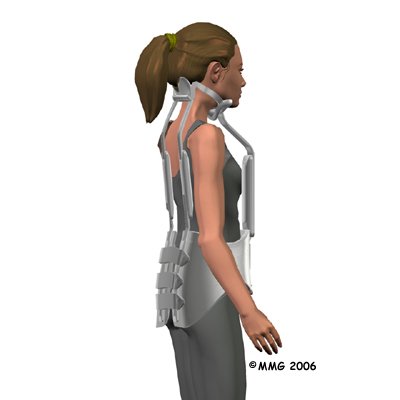 Kifozda ortez +egzersiz
Hasta egzersiz programına dikkatle uymalıdır:
Ekstansiyon yönünde kuvvetlendirme
Kondüsyon
Esneklik
Torakal ekspansiyon
Posterior lumbar tilt
T L Spinal kırıklarda ortez
Genel olarak omurga hareketlerini kısıtlanması

Ek olarak segmental hareketin kısıtlanması

Omurganın hiperekstansiyonda pozisyonlanması      
amaçlanır
Servikal ortezler
Omurganın en hareketli bölgesi
Servikal bölge hareketleri:
Transvers düzlemde 160 derece, yarısı C1-2 arasında. Ortezle en zor kontrol edilen hareket düzlemidir
 
Sagital düzlemdeki hareket en fazla C5-6 arasında. En etkin kontrol bu düzlemde gerçekleşir

Frontal düzlemdeki hareketler C3-7 arasında gerçekleşir
Servikal ortez sınıflaması:  (Nachemson A L,1987)

Yumuşak (Soft)


Desteklenmiş (Reinforced)


Rijit
Soft” boyunluklar
Kullanımı rahat
Fabrikasyon ürünler
Minimal hareket kontrolü
Kinestetik hatırlatıcı
Optimal anatomik yapıyı sağlamaz
Üstü kumaş vs ile kaplanmış köpük malzemeden yapılır
“Reinforced” sevikal ortezler
Fabrikasyon ürünler

Ön kısımlarında respiratuar girişime izin veren açıklık bulunur

Yukarıda çene ve oksiput destekleri vardır

Aşağıda önde manubrium sterni arkada üst torakal vertebra spinöz çıkıntısını kapsar

Sagital düzlem hareketlerini oldukça iyi kontrol eder
Philadelphia
Miami
Rijit CTO
Servikal yaralanmalarda non operatif veya post operatif olarak daha iyi hareket kontrolü sağlarlar
Aşağıda torasik parça içerirler
Sagital düzlem hareketlerini etkin, diğer düzlem hareketlerini kısmen kontrol eder

Ör: 
Sterno-mandibulo-oksipital immobilizer (SOMI), 
Poster ortezler, 
Yale CTO, 
Minerva CTO